AKCİĞER KANSERİNDE POSTOPERATİF RADYOTERAPİNİN(PORT) YERİ VE GÜNCEL ÇALIŞMALAR
ARŞ.GÖR.DR.EREN YILDIZ
ESKİŞEHİR OSMANGAZİ ÜNİVERSİTESİ TIP FAKÜLTESİ RADYASYON ONKOLOJİSİ A.D 
27/11/2024
Klinik evre 1-2 hastalık cerrahi sonrası N2 hastalık saptanması durumunda iki randomize çalışmada PORT kolunda lokal kontrol belirgin daha yüksek bulunurken genel sağkalım açısından iki grup arasında fark bulunamamış.
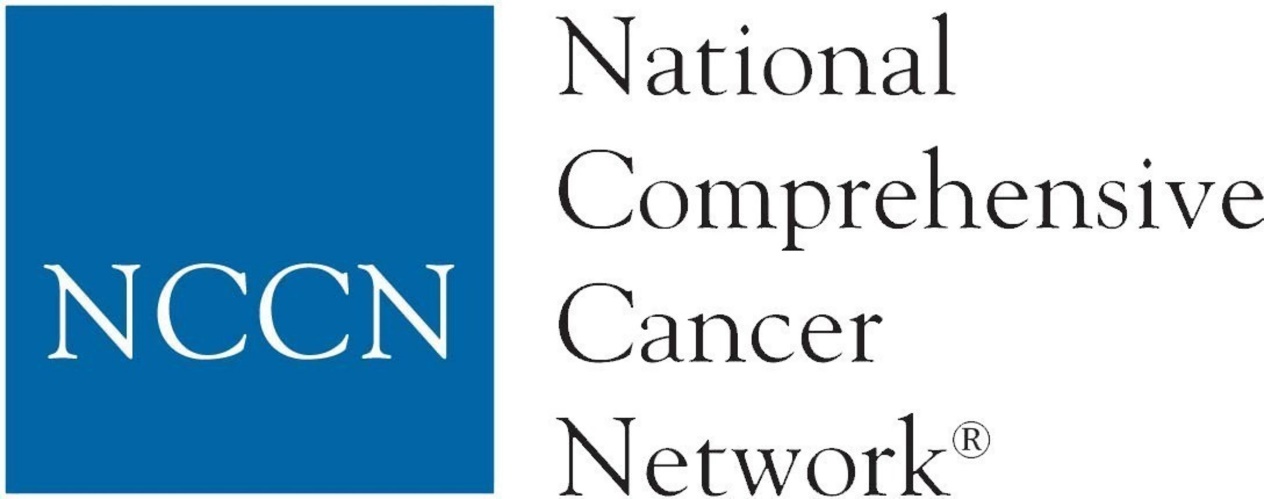 High risk N2 hastalık 
Ekstrakapsüler uzanım, 
Multi istasyon tutulumu,
Yetersiz lenf nodu örneklemesi)
KT red veya intolerans
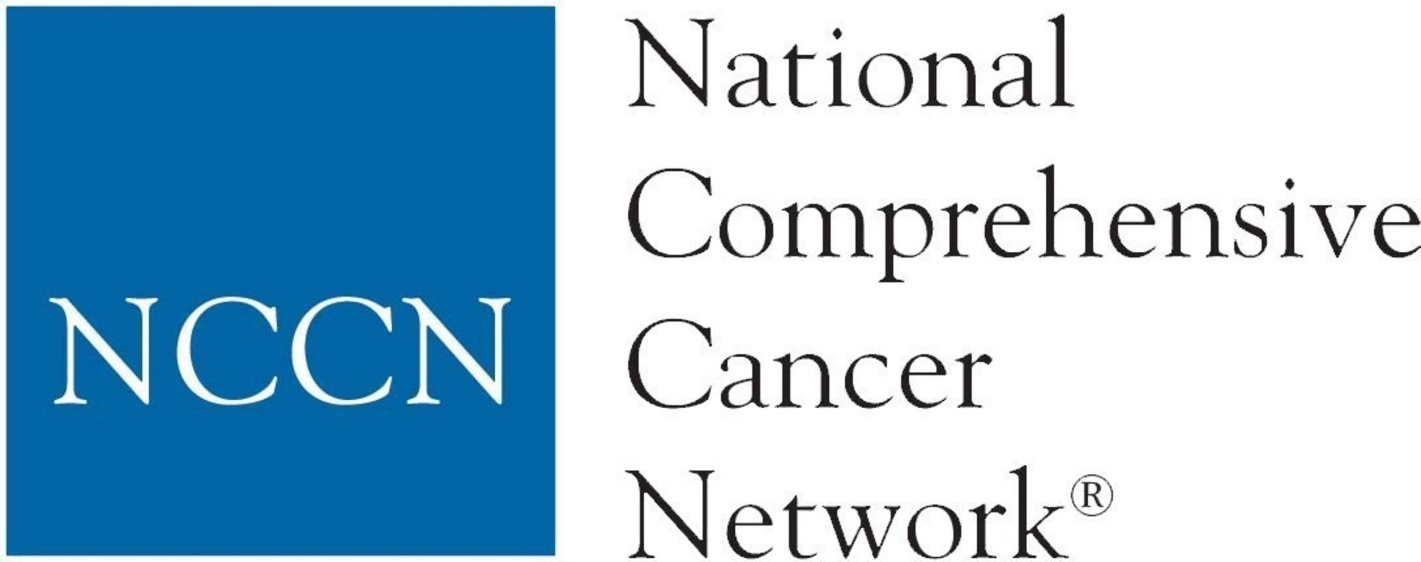 SCLC
Randomize faz 3 multicenter çalışma
Toplam 456 hasta
Medyan takip 4.8 yıl 
RT dozu – 54 Gy / 27-30 fr ( 3D-CRT) 
Birincil sonlanım noktası – 3 yıllık hastalıksız sağ kalım
Hastaların hepsi adjuvan veya neoadjuvan KT almış
Ocak 2009 ile Aralık 2017 arasında tam rezeksiyon sonrası ve 4 kür platin bazlı kemoterapi ile tedavi edilen 394 hasta
Hastalar eşit olarak PORT koluna (n = 202) veya gözlem koluna (n = 192) randomize edilmiş.
RT dozu 50 Gy
Birincil sonlanım noktası hastalıksız sağ kalım 
İkincil sonlanım noktaları genel sağ kalım (OS), bölgesel nükssüz sağ kalım (LRFS), uzak metastazsız sağ kalım ve toksisite
394 hastadan 364’ü çalışmaya uygun bulunmuş
Medyan yaş 55
Medyan takip 46,0 ay 
PORT kolunda 184 hasta ve gözlem kolunda 180 hasta
3 yıllık DFS oranları PORT grubunda %40,5'e karşı gözlem grubunda %32,7 bulunmuş (medyan 22,1'e karşı 18,6 ay) 
DFS'deki fark, ayarlama yapılmadan istatistiksel olarak anlamlı bulunmamış ancak tespit edilen lenf nodu sayısı ve pozitif lenf nodu sayısına göre tabakalı analiz yapıldığında fark istatistiksel anlamlı 
3 yıllık OS oranları sırasıyla %78,3'e karşı %82,8 
LRFS %66,5'e karşı %59,7. 
OS ve LRFS’deki farklar istatistiksel anlamlı değil 
Sadece 3 yıllık lokal tekrar oranları 2 kolda sırasıyla %9,5(PORT) ve %18,3 
Radyoterapiyle ilişkili grade 4-5 toksisite görülen hasta yok
Bu çalışma tamamen rezeke edilmiş NSCLC Evre IB ila IIIA'da adjuvan sisplatin ve vinorelbin kemoterapisi ile gözlemin karşılaştırıldığı randomize bir çalışma
Bu çalışmada PORT kullanımı pN+ hastalık için önerilmiş ancak buna yönelik bir randomizasyon yapılmamış ve PORT zorunlu tutulmamış.
Her merkez, çalışmaya başlamadan önce PORT kullanıp kullanmamaya kendi karar vermiş.
Çalışmada her tedavi grubundaki PORT'lu ve PORT'suz hastaların sağ kalımı incelenmiş.
Bu planlı bir alt grup analizi olmadığı için sağ kalımın istatistiksel karşılaştırması yapılamamış.
840 hastanın 232'si PORT almış. (%33,3'ü gözlem kolunda ve %21,6'sı kemoterapi kolunda). 
Tek değişkenli analizde, PORT'un genel popülasyon sağkalımı üzerinde olumsuz bir etkisi olduğu görülmüş.
pN1 hastalığı olan hastalar, gözlem kolunda PORT aldığında daha iyileşmiş bir sağkalıma sahip buna karşın PORT'un kemoterapi grubunda olumsuz bir etkisi olduğu görülmüş
Buna karşılık, PORT alan pN2 hastalığı olan hastalarda sağkalım, hem kemoterapide hem de gözlem kolunda iyileşmiş
Sonuç olarak Bu retrospektif değerlendirme, PORT'un pN2 hastalığında pozitif bir etkiye ve hastalar adjuvan kemoterapi aldığında pN1 hastalığında negatif bir etkiye sahip olduğunu gösteriyor 
Sonuçlar, tamamen rezeke edilmiş pN2 NSCLC'de prospektif randomize çalışmalarda PORT'un daha fazla değerlendirilmesi sonucunu destekliyor.
11 retrospektif çalışma analize dahil edilmiş
Seçilen çalışmalara dahil edilen hastalar arasında LS-SCLC'li 1.407 hasta PORT alırken, 6.287 hasta almamış
Bu analizde LS-SCLC popülasyonunda yapılan on çalışma OS hakkında veri sağlamış.
PORT, PORT uygulanmayan hastalara kıyasla LS-SCLC hastalarının OS'sini önemli ölçüde iyileştirdiği görülmüş.
10 çalışma arasında önemli bir heterojenlik gözlenmemiş.
PORT’un lenf nodu metastazının  farklı evreleri için gerekli olup olmadığına ilişkin mevcut netliğin eksikliği göz önünde bulundurularak , pN0, pN1 ve pN2 evreleri için bir meta-analiz gerçekleştirilmiş
Sadece 3 çalışmada pN evrelerine ilişkin nicel bilgiler mevcut
pN0 evre LS-SCLC hastalarında, PORT OS'yi olumsuz yönde etkileyerek mortalite riskinde %22'lik bir artışa yol açtığı görülmüş 
pN1 evre LS-SCLC hastalarında, PORT'un ek olarak uygulanması, uygulanmamasına kıyasla önemli bir OS avantajı sağlamamış. 
Bununla birlikte, pN1 kategorisinde heterojenlik mevcut olduğu için duyarlılık analizi yapılmış ve PORT uygulamasının OS'de artışa yol açmadığını gösterilmiş
Öte yandan, PORT alan pN2 evre LS-SCLC hastalarında OS'de anlamlı bir iyileşme bulunmuş ve bunun sonucunda mortalite riskinde %41'lik bir azalma saptanmış.
Üç çalışmada PORT'un DFS üzerindeki etkisi de analiz edilmiş 
Tüm LS-SCLC popülasyonunda, PORT ve gözlem kolunda bireyler arasında DFS'de anlamlı bir fark gözlenmemiş
Bu anlamlı iyileşme eksikliği, bu hasta popülasyonunda çok sayıda alt grubun varlığına bağlanabilir. Dahası, PORT'tan fayda görebilecek bireylerin belirli alt kümesi belirsizliğini korumaktadır.
Ocak 2003 ile Aralık 2015 arasında, tek kurumda yapılan lobektomi veya pnömonektomi artı mediastinal lenf nodu diseksiyonu veya sistematik örnekleme yapılan hastalar retrospektif olarak incelenmiş ve pIIIA-N2 NSCLC'si olan ve pozitif cerrahi sınırları olanlar çalışmaya dahil edildi.
İncelenen pIIIA-N2 NSCLC'li 1547 hastanın tamamından 113 hastada, R1 rezeksiyonu olan 76 hasta ve R2 rezeksiyonu olan 37 hasta dahil olmak üzere pozitif cerrahi sınırlar vardı.
PORT grubunda medyan genel sağkalım (OS) 28,3 ay, PORT olmayan grupta ise 22,6 ay idi
Alt grup analizi, R1 rezeksiyonu olan hastalarda medyan OS'nin PORT grubunda 52,4 ay,  PORT olmayan grupta ise 22,6 ay saptanmış ancak istatistiksel anlamlı bulunmamış.
Buna karşın kemoterapiyle kombine PORT'un OS'yi anlamlı şekilde iyileştirebildiği gösterilmiş (medyan OS - 52,4 ay vs 17,2 ay). 
R2 rezeksiyonu olan hastalarda PORT, OS'de anlamlı bir fark yaratmamış (17,6'ya karşı 63,8 ay, P = 0,529).

Sonuç olarak Pozitif cerrahi sınırlara sahip pIIIA-N2 NSCLC hastalarında PORT, OS'yi iyileştirmediği; ancak kemoterapi ile birlikte R1 rezeksiyon uygulanan hastalarda OS iyileştiği görülmüş.
Bu çalışmanın eklediği sonuç , PORT grubu, R1 rezeksiyonu olan hastalarda PORT olmayan grupla karşılaştırıldığında belirgin şekilde daha uzun medyan OS'ye sahipti, ancak istatistiksel olarak anlamlı değildi. R1 rezeksiyonu olan ve adjuvan KRT alan hastalarda OS, sadece cerrahi grubuna göre anlamlı şekilde daha uzundu.
Dinlediğiniz için teşekkür ederim.